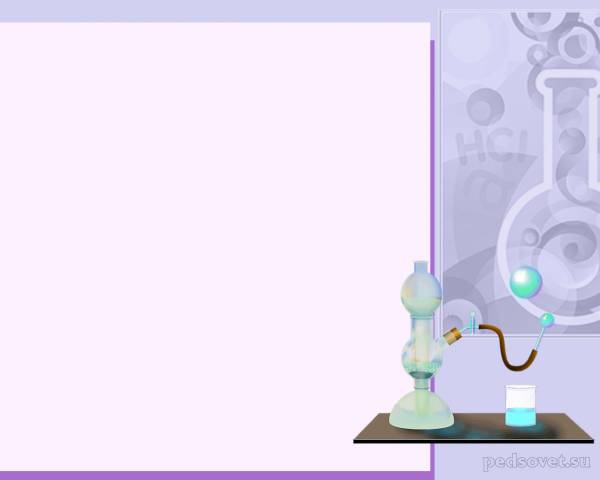 O’ZBEKISTON RESPUBLIKASI
OLIY VA O’RTA MAXSUS TA’LIM VAZIRLILGI
Z. M. BOBUR NOMIDAGI
ANDIJON DAVLAT UNIVERSITETI TABIIY FANLAR FAKULTETI KIMYO TALIM YO’NALISHI II- BOSQICH 202-K GURUH TALABASINING
ANALITIK KIMYO FANIDAN TAYYORLAGAN
 
 
                 
 
 
 
 
MAVZU: YODOMETRIYA
 
 
Tayyorladi:                                                       X. X. Zokirova
Kurs ishi rahbari:                                           N. Q.  To’lakov
Kurs Ishi
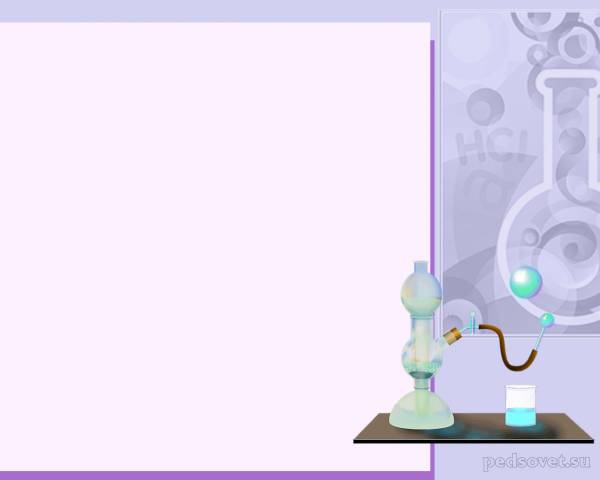 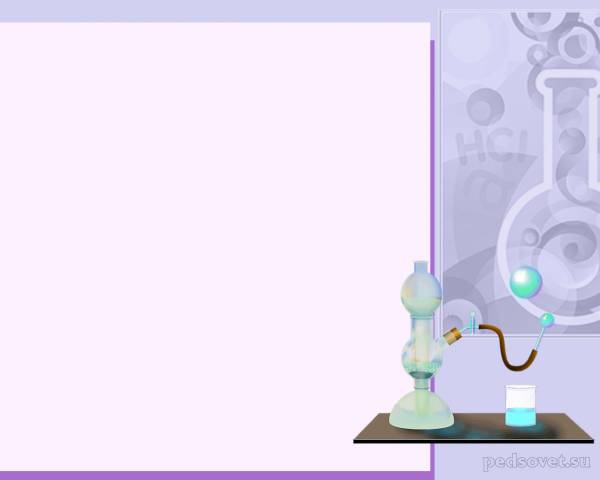 KIRISH
O’zbekiston Respublikasi Prezidentining 2017-yil 20-apreldagi PQ- 2909-sonli  “Oliy ta’lim tizimini yanada rivojlantirish chora tadbirlari to’g’risida” gi qarorining mazmun mohiyati yoshlarni yuksak salohiyatli, yetuk malakali kadrlarni yetishtirishdan iborat bo’lib bunda talabalarning chuqur bilim olishi uchun kerakli bo’lgan barcha imkoniyatlar kafolatlangan. Shuningdek mamlakatimizning 2017-2021-yillarda O’zbekiston Respublikasini rivojlantirishning beshta ustuvor yo’nalishlari bo’yicha Harakatlar strategiyasini “Xalq bilan muloqot va inson manfaatlari yili” da amalga oshirishga oid davlat dasturi ijrosini amalga oshiradigan keng ko’lamli tadbirlaridan biri ham yoshlarga qaratilganligi bilan ahamiyatlidir.[1] Yurtimizda yoshlarning chuqur bilim olishlari uchun imkoniyarlar yaratilgan bo’lib, ayniqsa tabiiy fanlardan bo’lgan kimyo fanini o’rganishga ham imkoniyatlar yetarli. Xususan barcha e’tibor biz aziz yoshlarga qaratilmoqda umumta’lim makatabida, akademik litsey, kasb-hunar kollejlarida kimyo fanni o’qitish yo’lga qo’yilgan.
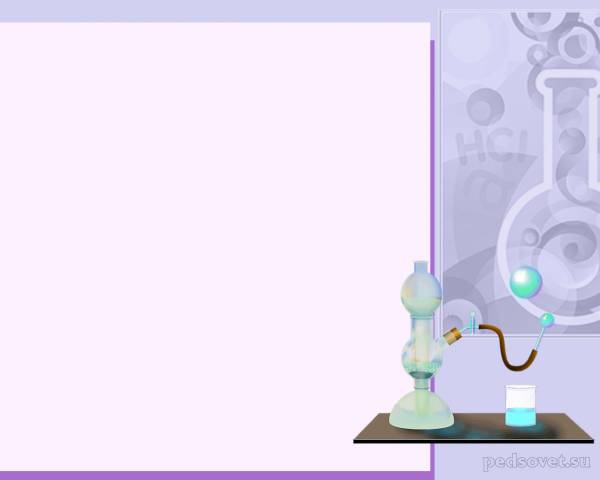 I. ASOSIY QISM.I.1. TITRAMETRIK ANALIZ USULLARINING KLASSIFIKATSIYASI.
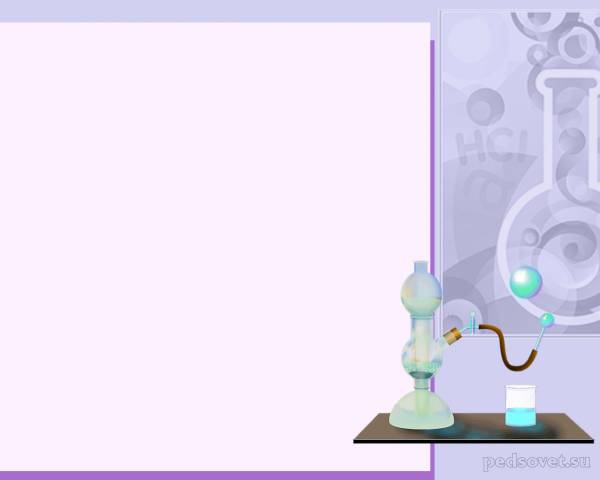 Titrimetrik analiz bajarilishi tezligi jihatidan gravimetrik analizga nisbatan katta afzalliklarga ega.  Hajmiy anlizda reaksiya mahsulotini tarozida tortish o’rniga, reaksiyada sarflangan va konsentratsiyasi aniq ma’lum bo’lgan  reaktiv eritmasining hajmi o’lchanadi va shuning uchun aniqlash tez bo’ladi. Bunda ekvivalent miqdorda reaksiyaga kirishayotgan moddalarning aniq hajmi o’lchanadi va ulardan birining ma’lum konsentratsiyasi asosida ikkinchisining noma’lum konsentratsiyasi aniqlanadi.
Titrlashni turli usullar yordamida amalga oshirish mumkin. To’g’ri, teskari va o’rin almashtirib titrlash usullari ma’lum. 
Hajmiy (titrimetrik ) analizda turli kimyoviy reaksiyalar qo’laniladi. Reaksiyaning turiga qarab titrimetri analiz usullari ham bir necha turga bo’linadi:
Kislota-asosli titrlash usuli.
Oksidlanish va qaytarilish usullari.
Kompleks hosil bo’lishiga asoslangan usul.
Titrlab cho’ktirish usullari.
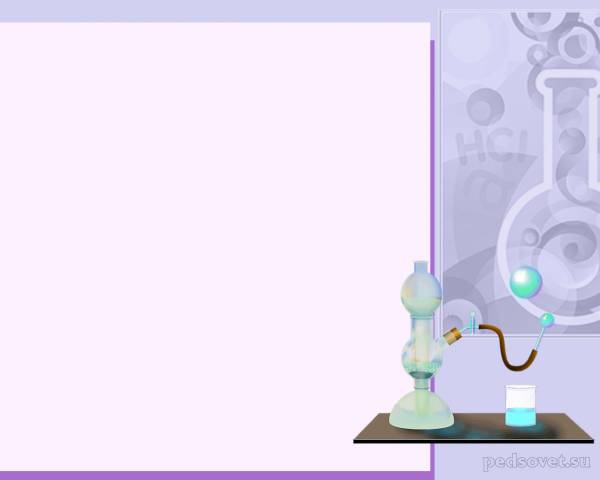 I.2. OKSIDLANISH-QAYTARILISH REAKSIYALARIGA     ASOSLANGAN    TITRLASH    METODLARI.
Titrimetrik analizning oksidlanish-qaytarilish metodlari oksidlanish-qaytarilish reaksiyalarini qo’llashga asoslangan.Oksidlanish-qaytarilish metodining yana bir nomi (REDOKSIMETRIYA) dir. Bu metodda qo’llaniladigan metodlarining nomi,odatda,titrlangan ishchi eritmalarining nomidan kelib chiqadi. Uning quyidagi turlari mavjud:
1.PERMANGANATOMETRIYA- bu metod kaliy permanganat (KMnO4) eritmasining oksidlovchi xossasiga asoslangan.Bu metodda titrlash indikatorsiz bajariladi.
2.YODOMETRIYA- bu metodda oksidlovchi sifatida erkin yod eritmasi,qaytaruvchi sifatida esa yod ioni ishlatiladi.
3.XROMATOMETRIYA-bu metodda kaliy dixromat(K2Cr2O7)eritmasi titrlangan ishchi eritma sifatida ishlatiladi. Bu metodni bevosita aniqlashlarda,shuningdek bilvosita aniqlashlarda qo’llash mumkin.
4.BROMATOMETRIYA-bu metodda oksidlovchi ishchi eritma tariqasida kaliy bromat (KBrO3) eritmasi qo’llaniladi.
5.VANADATOMETRIYA-bu metodi ammoniy vanadatning oksidlash qobilyatidan foydalanishga imkon beradi.
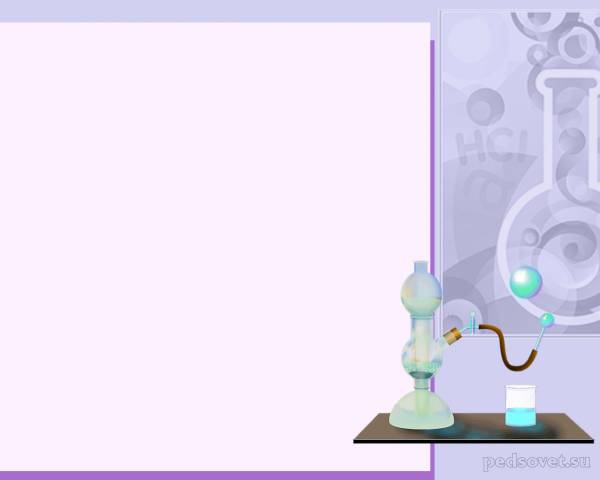 Bu metodlardan tashqari miqdoriy-analizning laboratoriya amaliyotida stremetriya,titanometriya kabi redoksimetriya metodlaridan xam kerakli maqsadlarda foydalaniladi. Redoksimetriyada reaksiyada ishtirok etadigan oksidlovchilar va qaytaruvchilarni ekvivalent massalari xisobga olinib eritmalar tayyorlanadi. Oksidlovchi qaytaruvchining ekvivalent massasining qiymati ayni reaksiyada ishtirok etayotgan elektronlar soniga bog’liq. Oksidlovchilar va qaytaruvchilar bir-biridan kimyoviy aktivligidan farq qiladi.
Titrlash  davomida  oksidlanish-qaytarilish potensiali o‘zgarib boradi. Oksred (red-oks) indikatorlar organik birikmalar bo‘lib, ular pH ing oksidlangan va qaytarilgan shakllari turli rangga ega. Bu moddalar eritmalarining ranglari Oksidlanish-qaytarilish potensialining tegishli qiymatlarida o‘zgartiradi. Boshqacha qilib aytganda redoks indikatorlar o‘z ranglarini ma’lum pH qiymatida o‘zgartiruvchi kislota-asosli indikatorlar pH ni eslatadi.
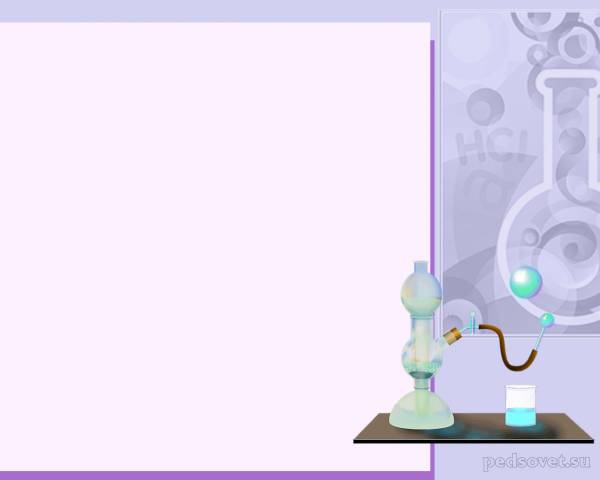 I.3. Yodometriya metodi haqida
Tekshirilayotgan modda miqdori to’g’rida yutilgan yoki ajralib chiqqan yodning miqdoriga qarab xulosa chiqariladigan titrimetrik analizning metodi yodometriya deb nomlanadi. Yod barcha galogenlar singari  elektronlarni oson bera oladigan moddalardan elektronni qabul qiladi, shuning uchun erkin yod KMnO4 va K2Cr2O7 lardan deyarli kuchsiz oksidlovchi xisoblanadi(chunki J2/2J- juftining standart potensiali 0.54B dir)[4].
J2 + 2e- = 2J-
Yod J- anionlari esa elektronlarni biriktirib olishga moyil moddalarga elektronlarini oson beradi,ya’ni J- anionlari qaytaruvchilar jumlasiga kiradi:
2J-  - 2e- = J2
Hajmiy analizning yodometrik metodi erkin yodning yod ionlariga va aksincha, yod ionlarining erkin yodga aylanishi bilan bog’liq bo’lgan oksidlanish-qaytarilish protsessorlariga asoslangan.
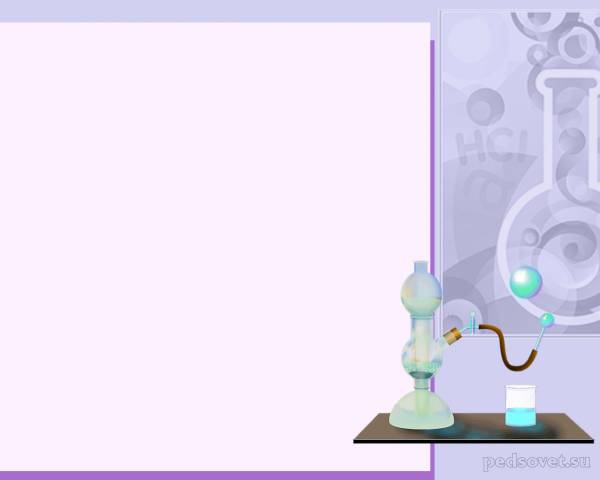 Yodometriya indikator sifatida kraxmal eritmasidan foydalaniladi. Ma’lumki, erkin yod kraxmal eritmasini zangori rangga bo’yaydi. Yodometriyani 2 guruxga ajratish mumkin:
a) Qaytaruvchilarni aniqlash b)Oksidlovchilarni aniqlash
J ionini J2  qadar oksidlay  oladigan  juda  ko’p oksidlovchilar miqdorini yodometrik usulda aniqlash mumkin. Bular  qatoriga  xlorli  oxak  tarkibidagi  bromni, mis  tuzlari  tarkibidagi qotishmalar  va rudalar tarkibidagi  misni,  xromatlar  va  bixromatlar  tarkibidagi xromni,  marganets birikmalari tarkibidagi marganetsni  aniqlash  kiradi. Shunday qilib, yodometrik titrlash yo’li bilan qaytaruvchilarni aniqlashda standart eritma sifatida yod eritmasi ishlatiladi, oksidlovchilarni aniqlashda esa ishchi eritma sifatida natriy tiosulfat eritmasi ishlatiladi.	a
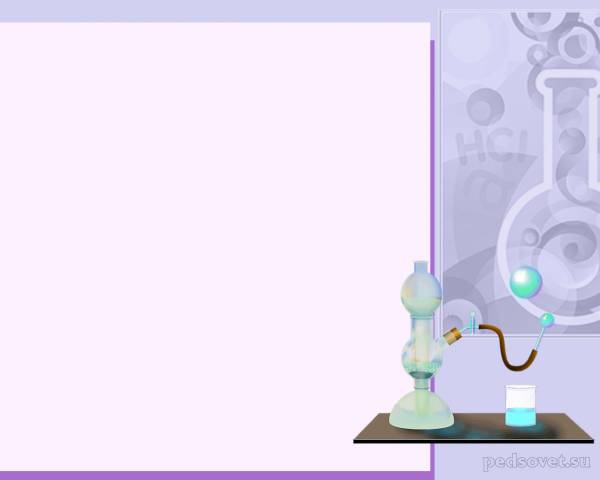 Yodometrik titrlash usulining afzalliklari:
Yodometrik usul bilan ko’pgina J2 va J- bilan reaksiyaga kirishmaydigan moddalarni aniqlash mumkin: Masalan: Н2О ni Fisher usuli bilan.
Boshqa oksidlanish-qaytarilish usullariga nisbatan aniqligi katta.
J2 o’ziga hos rangga ega bo’lganligi sababli ekvivalent nuqtani indikatorsiz ham aniqlash mumkin. 
J2 suvli eritmadan tashqari organik erituvchilarda yahshi eriydi, shu sababli titrlashni suvsiz eritmalarda ham olib borish mumkin.
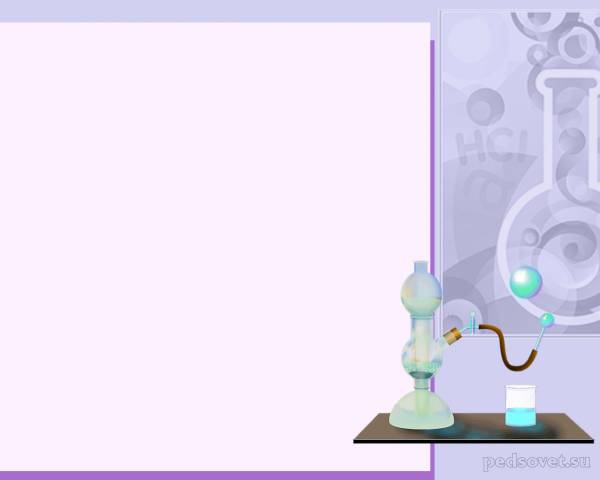 Yodometrik titrlash usulining kamchiliklari:
J2 uchuvchan.
J- havo О2 ta`sirida oksidlanadi.
Yodometrik titrlash usulini ishqoriy muhitda olib borilmaydi,chunki disproporsiyalanish reaksiyasi boradi.
Oksidlanish-qaytarilish reaksiyasi sekin boradi.
Reaksiya natijasida hosil bo’lgan cho’kma yoki boshqa aktiv moddalarda J2 adsorbsiyalanadi.
J2 va Na2S2O3 eritmalari vaqt o’tishi bilan titrini o’zgartiradi.
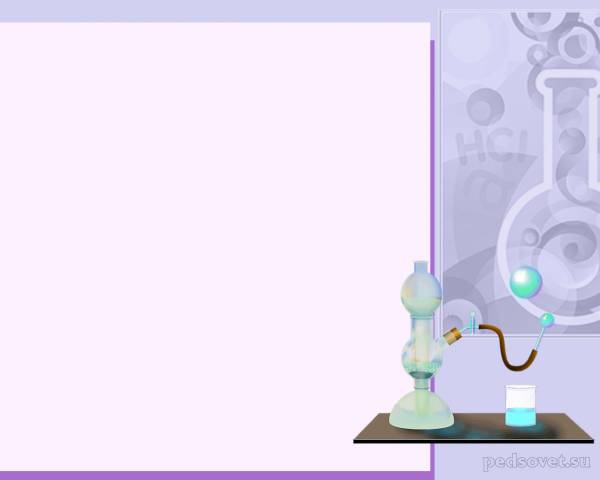 II. TAJRIBA QISM.II.1.YODOMETRIK TITRLASHDA STANDART VA ISHCHI ERITMALAR TAYYORLASH
Indikator sifatida ishlatiladigan kraxmal eritmasini tayyorlash.
Kraxmal suvda erimaydi. Ammo kraxmalning suvdagi suspenziyasini 85-90°C gacha qizdirish yo’li bilan uning kolloid eritmasini xosil qilish mumkin. Ana shu kolloid eritma yodometriyada indikator  sifatida  ishlatiladi. Kraxmal eritmasini tayyorlash uchun “eruvchan kraxmal” deb ataladigan kraxmaldan taxminan 0,5 g tortib olinadi  va unga bir necha millilitr (masalan, 5 ml) distillangan  suv qo’shib, yaxshilab chayqatiladi yoki  shisha tayoqcha bilan aralashtiriladi.Hosil bo’lgan loyqa (suspenziya) stakandagi qaynab turgan 100 ml suvga solinadi. Shundan so’ng erit­ma 2 minut davomida (eritma tiniq; xolga kelguncha)  qaynatilib,  issiqligicha  filtrlanadi. Filtrat  titrlash  vaqtida indikator sifatida  ishlatiladi. Kraxmal eritmasi mikroorganizmlarni  oziqlantiruvchi  muxit  bo’lib,  tez  buzilib  qolishini  xam  nazarda tutish  kerak. Agar  kraxmal  eritmasini  tayyorlashda  unga  bir necha milligramm HgJ2 qo’shilsa, ancha barqaror erit­ma xosil bo’ladi.Indikator  eritmasining  to’g’ri  tayyorlanganligini tekshirib ko’rish shart. Buning uchun 2-3 ml kraxmal erit­masi 50 ml distillangan  suvga  solinadi, unga  yodning 0,02 n eritmasidan bir tomchi tomizilganda zangori rang paydo  bo’lishi  kerak.  Agar bu vaqtda  eritma  ko’karmay, binafsha  yoki  qo’ng’ir  tusga  kirsa  kraxmal  eritmasi aynigan  bo’ladi, bunday  eritmani  indikator  sifatida  ishlatib bo’lmaydi.
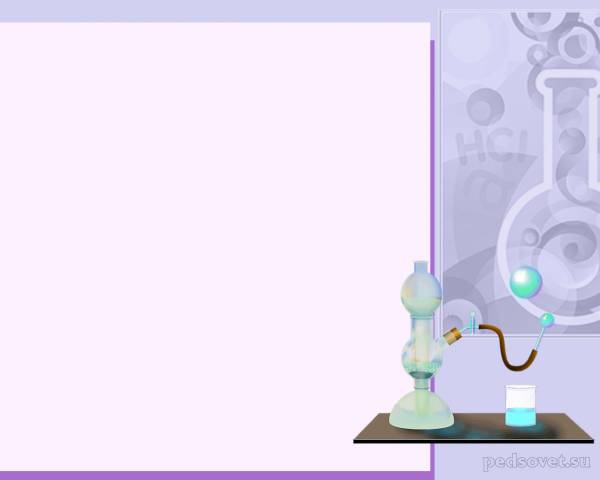 Natriy tiosulfatning foizli eritmasidan uning 0,02n eritmasini tayyorlash.
Natriy tiosulfat kristall moddadir. Garchi tegishli sharoit yaratilganda tiosulfat kimyoviy toza xolda  olinsada, aniq tortim bo’yicha tiosulfatdan titrlangan  eritma tayyorlab  bo’lmaydi, chunki  uning kristallari  xavo  ta’sirida  o’zgargan  bo’lishi  mumkin. Shuning uchun xam avvalo  natriy tiosulfatning taxminiy  normal  konsentratsiyasi  biror  oksidlovchi  yordamida  aniqlanadi. Na2S2O3 ning titrlangan eritmasini ayrim sabablarga ko’ra tortim usuli bilan tayyorlab bo’lmaydi. 
1. Chunki tiosulfat dastlabki moddalarga qo’yilgan talablarga javob bermaydi. Aksariyat hollarda suvda erigan karbonat kislotasi bilan quyidagi tenglamaga muvofiq reaksiyaga kirishadi:
Na2S2O3 + H2CO3 = NaHCO3 + NaHSO3 + S
Natijada uning konkentraciyasi o’zgaradi. Shuning uchun Na2S2O3 eritmasining titri 8-10 kundan keyin aniqlanadi.
2. Na2S2O3 havodagi kislorod bilan oksidlanadi.
2Na2S2O3 +О2 = 2Na2SO4 + 2S
3. Huddi shunday Na2S2O3 eritmasining koncentraciyasi mikroorganizmlar ta`sirida ham o’zgaradi. Demak, Na2S2O3 ning titri vaqt o’tishi bilan o’zgarib boradi. Shuning uchun uning titrini ishlatishdan oldin tekshirib turish kerak.
Na2S2O3 ning molyar– ekvivalent massasi 248,2 gr ekanligini bilib, 0,050 n  250,0 ml eritmasidan tayyorlash uchun:
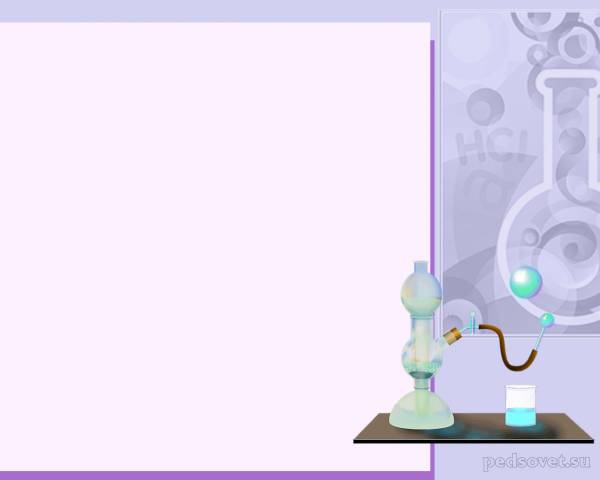 3,5 g Na2S2O3 tehnokimyoviy tarozida tortib, 250 ml o’lchov kolbasiga eritib, belgisigacha distillangan suv quyib eritma tayyorlanadi [6]. Natriy tiosulfatning  ekvivalent massasini aniqlash  uchun  uning  yod  bilan  o’zaro  ta’siri  reaksiyasidan foydalaniladi: 250ml ning 5% li eritmasidan 0,02 n eritma tayyorlanadi.Demak, Natriy tiosulfat ning  5% li eritmasidan taxminan  3,0ml olib,250ml li kolbada  (yangi distillangan  sovuq, suvda)  eritiladi. Eritmani  barkarorlashtirish uchun uning 1litriga 0,1g Natriy tiosulfat qo’shiladi va yaxshilab aralashtiriladi.		Eritmaning hajmi o’lchov kolbasining belgisiga qadar  yetkaziladi  va yana chayqatiladi. Kolbaning og’zi tiqin bilan berkitiladi va qora qogoz o’rab navbatdagi darsga qoldiriladi.
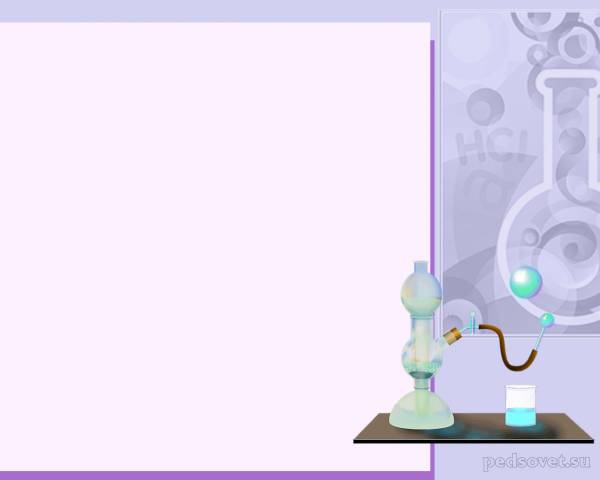 Yodning aniq titrlangan eritmasini tayyorlash.	
Qaytaruvchilarni yodometrik usulda aniqlash uchun yodning titrlangan ishchi eritmasi kerek bo’ladi. Yod eritmasining konsentratsiyasi natriy tiosulfat yordamida aniqlanadi. Yodning molyar– ekvivalent massasi, gramm – atomiga, ya`ni 126,9 » 127 g teng 0,050 n 250,0 ml yodning eritmasini tayyorlash uchun:
. J2 kerak bo’ladi.
Yodning suvda yomon erishini bilgan holda, yodni KJ ning to’yingan eritmasida (2-3 g KJ ozgina suvda) eritiladi, bunda quyidagi tenglamaga muvofiq qizil – qo’ng’ir tusli va suvda eruvchan kompleks birik K[J3] hosil bo’ladi:
                              J2 + KJ  ↔  K[J3]
Tenokimyoviy tarozida 0,65 yod (byuksda)tortib olinadi va u sig’ma 250 ml li o’lchov kolbasiga o’tkaziladi,uning ustiga 10 ml 25%li KJ eritmasidan quyib eritma hajmi kolba sig’imining yarimigacha yetkaziladi. Aralashmani chayqatib kristallarining to’liq erishiga erishiladi. Shundan so’ng eritmaning hajmi kolba belgisiga qadar yetkaziladi va eritma chayqatilib aralashtiriladi[3].
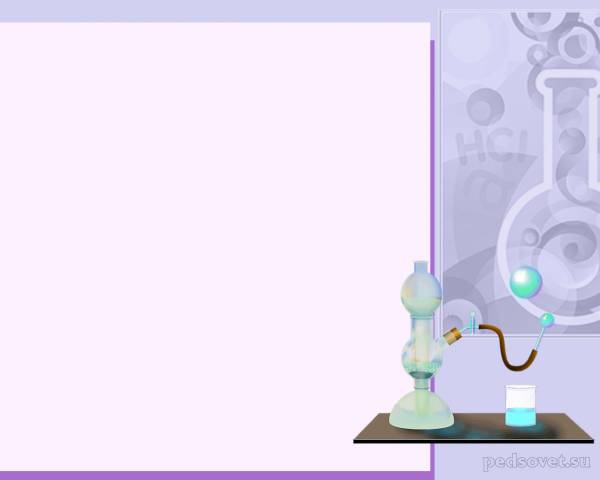 II.2. Natriy tiosulfat eritmasi titrini kaliy dixromat bo’yicha topish
Kaliy dixromat eritmasi juda barqaror va titrlashda aniq natija beradi. Tiosulfat eritmasi titrini aniqlashda yordamchi kaliy yodid eritmasi ishlatiladi. Kaliy dixromat bo’yicha natriy tiosulfat eritmasi titrini aniqlash moxiyati shunda.	Kaliy dixromat oksidlovchi sifatida kaliy yodiddan erkin yodni ajratadi,bu ajralgan yod miqdori kaliy dixromatning olingan tortimi massasiga ekvivalent miqdorda bo’ladi. Ajralib chiqqan yodni natriy tiosulfat eritmasi bilan titrlanadi.
Tayyorlanadigan kaliy dixromat eritmasi konsentratsiyasi xam natriy tiosulfat eritmasi konsentratsiyasi kabi 0.01 n  bo’lish kerak.



Analitik tarozida kaliy dixromatning tortimi o’lchab olinadi, 250 ml hajmli o’lchov kolbasiga o’tkaziladi,distrlangan suvda eritiladi, eritma hajmi distillangan suv qo’shib, kolba belgisiga yetkiziladi, kolba tiqini bekitilib, eritma yaxshilab aralashtiriladi. Olingan tortimning aniq massasi bo’yicha kaliy dixromat eritmasi normalligi xisoblanadi.
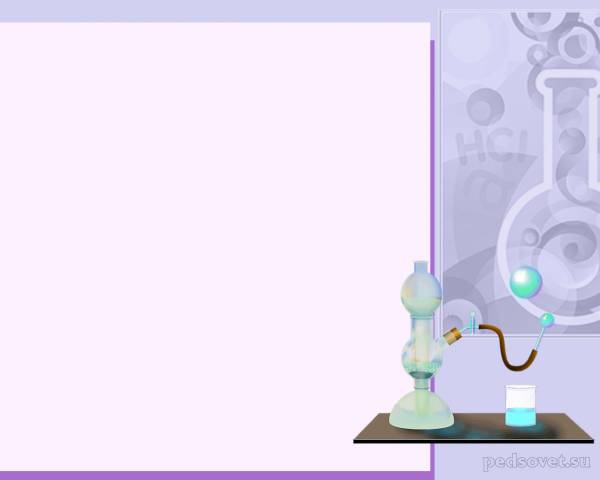 Natriy tiosulfat eritmasi titri quyidagicha bajariladi.
Konussimon kolbaga pipetkada 25 ml kaliy dixromatning standart eritmasidan o’lchab solinadi,ustiga 15-20 ml 4 n sulfat kislotasi eritmasidan qo’shiladi. So’ng 3-5 gr KJ qo’shilib ,5 minut qorong’u joyga qolba ichidagi  aralashmasi bilan qo’yiladi.
Shundan so’ng esa 100-150 ml distrlangan suv qo’shilib,normalligi topilishi lozim bo’lgan natriy tiosulfat eritmasi bilan titrlanadi. Avval titrlashni indikatorsiz olib boriladi, eritma och-sariq tusga kirgach 2-3 ml kraxmal eritmasi qo’shiladi va eritmaning ko’k rangi  yo’qolib, Cr3+ioni xosil bo’lishi xisobiga yashil rang xosil bo’lguncha titrlanadi. Shu tarzda titrlashni 3 marta takrorlanadi[6].
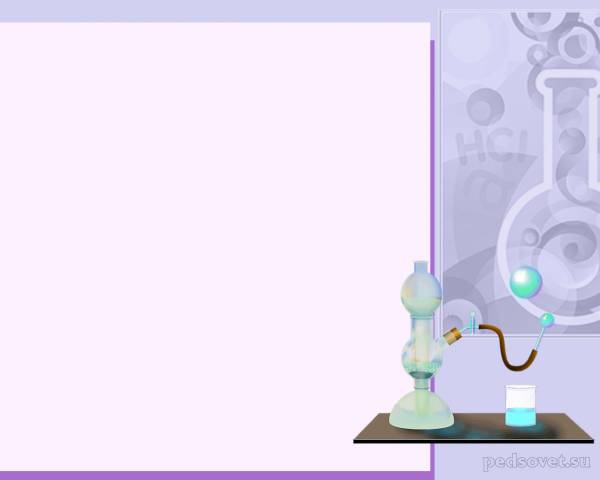 II.3.Yod eritmasining normalligini natriy tiosulfat bo’yicha aniqlash.
Tozalab yuvilgan byuretkani tiosulfatning tirlangan eritmai bilan avval chayqab, so’ngra to’ldiriladi va titrlash uchun tayyorlanadi. Pipetka yod eritmasi bilan chayiladi. Pipetka yordamida yod eritmasidan 25,00 ml o’lchab,konussimon kolbaga solinadi va tiosulfat eritmasi bilan titrlanadi. Titrlanayotgan yod eritmasining rangi qo’ng’ir tusdan och sariq ranga o’zgarganda, titrlanuvchi eritmaga 2ml kraxmal eritmasidan qo’shib titrlash yana davom ettiriladi. Kraxmal ta’siridan xosil bo’lgan eritmadagi ko’k rang ekvivalent nuqtadan so’ng qo’shilgan 1 tomchi natriy tiosulfat ta’siridan yo’qolganda titrlash tugallanadi. So’ngra odatdagidek yod eritmasining normalligi xisoblanadi.Misol uchun, 25,00 ml yod eritmasini titrlashda 0,02003 n natriy tiosulfat eritmasidan o’rtacha 24,46 ml sarflangan bo’lsin.Unda yod eritmasining normalligi



ga teng bo’ladi.
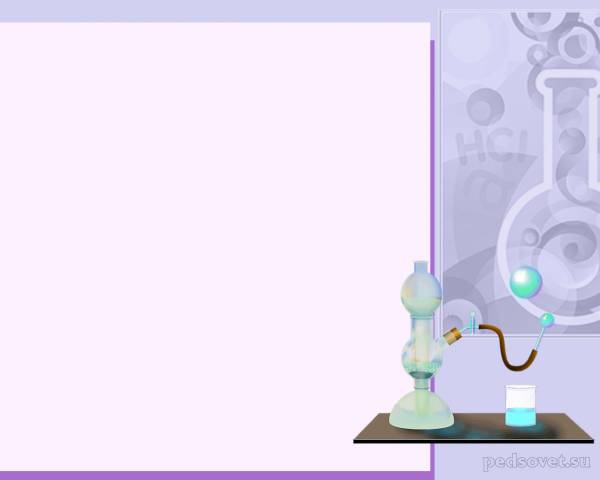 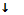 II.4. Mis birikmasi tarkibidagi Cu2+ miqdorini aniqlash.
 
Yodometrik titrlashning qo’llaniladigan muxim soxalaridan biri mis birikmalari tarkibidagi mis kationini aniqlashdir. Bu usul qotishma, ruda va xokazolarini analiz qilishda keng qo’llaniladi. Yodometrik usulda mis(II) ionini aniqlashdan olinadigan natijaning to’g’riligi elektrokimyoviy metodikadan qolishmaydi.
Mis(II) kationlarining Yod anionlari bilan ta’sirlashi quyidagi tenglama bilan ifodalanadi:Yoki molekulyar formada xam ifodalanishi mumkin.
Tenglamadan ko’rinib turibdiki,mis ionlari yod ionlaridan bittadan electron qabul qilib,mis ionlarigacha qaytariladi va ekvivalent miqdoridagi yod ionlari esa erkin yodgacha oksidlanadi. Xosil bo’lgan erkin yodni natriy tiosulfat eritmasi bilan titrlash orqali eritmadagi mis ioni miqdori aniqlab olinadi.
Mis qiyin eriydigan mis (I)-yodid xolida cho’kmaga tushadi.Bu qaytar reaksiya kerakli darajada to’liq borishi uchun kaliy yodiddan mo’l miqdorda  olinishi kerak. Mis (II) kationining tuzlari suvli eritmalarida oson gidrolizlanadi, bunga yo’l qo’ymaslik uchun reaksiyani kuchsiz kislotali muxitda olib borish kerak.
2CuSO4  +  4J-  =  2CuJ+ J2
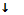 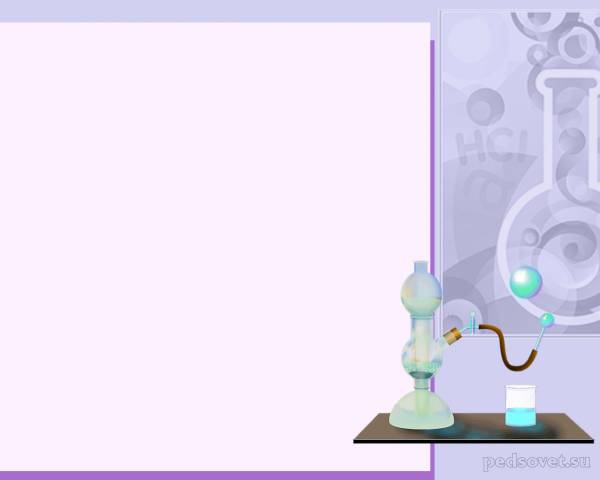 Analizning bajarilishi. Misning oksidlash ekvivalent massasi uning atom massasi (63,54gr) gat eng va mis  kuporosining oksidlash ekvivalenti uning molekulyar massasi (249,7) ga tengligini hisobga olib,analitik tarozida mis  kuporosidan shunday miqdorda tortib olinadi, uni 250ml sig’imli kolbada eritganingizda tahminan 0,02n eritma hosil bo’lsin. Tuzni eritayotgan vaqtda kolbaga 2n li H2SO4  eritmasidan 10 ml qo’shiladi. Shundan so’ng kolbaning belgisiga qadar distillangan suv solib yaxshilab aralashtiriladi. 
Titrlash olib boriladigan konussimon kolbaga pipetka yordamida 20% li KJ eritmasidan 15 ml va 2 n   H2SO4  eritmasidan 2 ml solib, uning ustiga analiz qilinishi kerak bo’lgan mis tuzi eritmasidan 2 ml solib, uning ustiga analiz qilinishi kerak bo’lgan mis tuzi eritmasidan 25,00 ml quyiladi,kolba og’zini soat oynasi bilan bekitib, qorong’i joyda 5 minut  daomida qoldirilladi. So’ngra aralashma byuretka dagi natriy tiosulfat eritmasi bilan titrlanadi.
Eritmaning to’q ko’k rangi oxirgi tomchi natriy tiosulfat eritmasi ta’siridan yo’qolib, qaytadan paydo bo’lmasligiga erishish kerak. Eritmaning o’ta titrlanmaganligiga to’liq ishonch xosil qilish uchun byuretkadan qancha natriy tiosulfat sarflanganligini yozib olgandan so’ng eritmaga bir tomchi mis sulfat eritmasidan soling, agar eritma o’ta titrlangan bo’lsa,barqaror ko’k rang paydo bo’ladi. Aniq titrlash 2-3 marta takrorlanadi[6], bir-biriga mos keluvchi natijalardan o’rtacha qiymati olinadi.Chunonchi 25,00 ml mis sulfat eritmasini titrlash uchun natriy tiosulfatning 0,02003 n eritmasidan 24,12 ml sarflangan bo’lsin.

ga  teng bo’ladi.
250 ml eritmadagi Cu2+ ioninig umumiy miqdori.
m Cu2+= 0,01932×63,54×0,25=0,3069 g
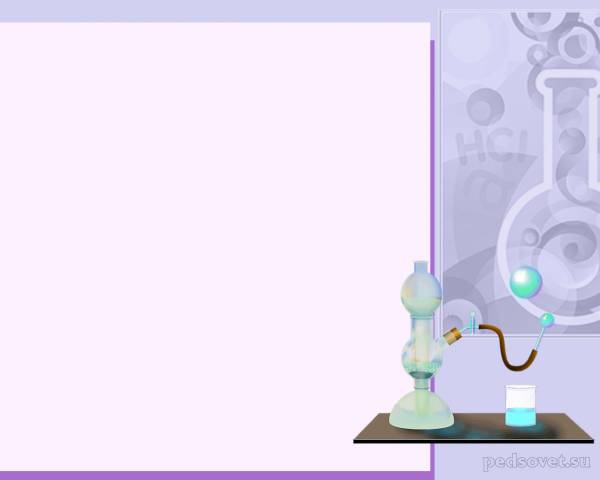 XULOSALAR
 
Xulosa qilib shuni aytish kerakki, bugungi kunda “Analitik kimyo” fani boshqa fanlar bilan bevosita bog’liqdir. Analitik kimyo qishloq xo’jaligida xam katta axamiyatga egadir. Yodometriya  bu metod yod  barcha galogenlar singari elektronlarini oson bera oladigan moddalardan elektronlarni qabul qiladi, shuning uchun erkin yod kaliy permanganatlardan deyarli kuchsiz oksidlovchi hisoblanadi.
Yodometriyada indikator sifatida kraxmal eritmasidan foydalaniladi. Ma’lumki, erkin yod kraxmal eritmasini zangori rangga bo’yaydi. Agar biror qaytaruvchi eritmasi kraxmal ishtirokida yod eritmasi bilan titrlansa, ekvivalent nuqtaga erishilgandan so’ng eritmaga ortiqcha bir tomchi yod eritmasi qo’shilganda barqaror zangori rang paydo bo’ladi Aksincha, ya’ni yod eritmasiga kraxmal ishtirokida qaytaruvchi eritmasidan oz-oz qo’shib titrlash xam mumkin. Keyingi xolatda ekvivalent nuqtani aniqlashda eritmaning zangori rangi yo’qolishidan foydalaniladi.
Shunday qilib, yodometrik titrlash yo’li bilan qaytaruvchilarni aniqlashda standart eritma sifatida yod eritmasi ishlatiladi, oksidlovchilarni aniqlashda esa ishchi eritmasi sifatida natriy tiosulfat eritmasi ishlatiladi.
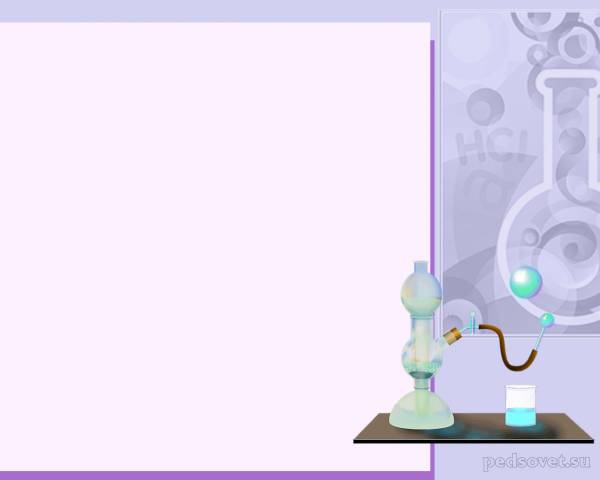 FOYDALANILGAN ADABIYOTLAR
Strategy.regulation.gov.uz
A. A. Shabilalov, A. K. Saydaliyeva,  O`. U. Xamdamov. Analitik kimyo. O’quv uslubiy qo’llanma. Toshkent 2015yil. 111-121-betlar. 
Mirkomilova M. S. Analitik kimyo. Toshkent, “O’zbekiston” 2003, 401-416 betlar. 
www.ziyonet.uz
www.arxiv.uz 
Asqarov I. R, Abdullayev Sh. H. Miqdoriy analiz metodlari. O’quv metodik qo’llanma. Andijon 2017, 22-24-betlar.